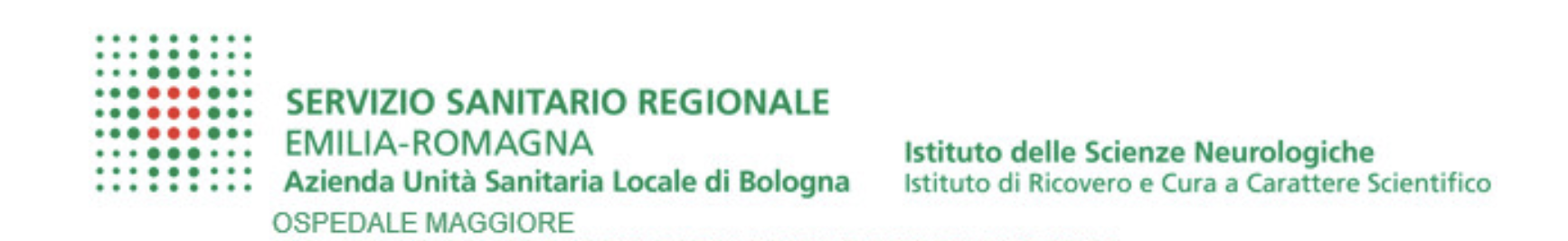 Vertigini
Dott. Andrea Zini 
Direttore UOC Neurologia e Rete Stroke metropolitana 
Ospedale Maggiore
IRCCS Istituto delle Scienze Neurologiche di Bologna
AUSL Bologna
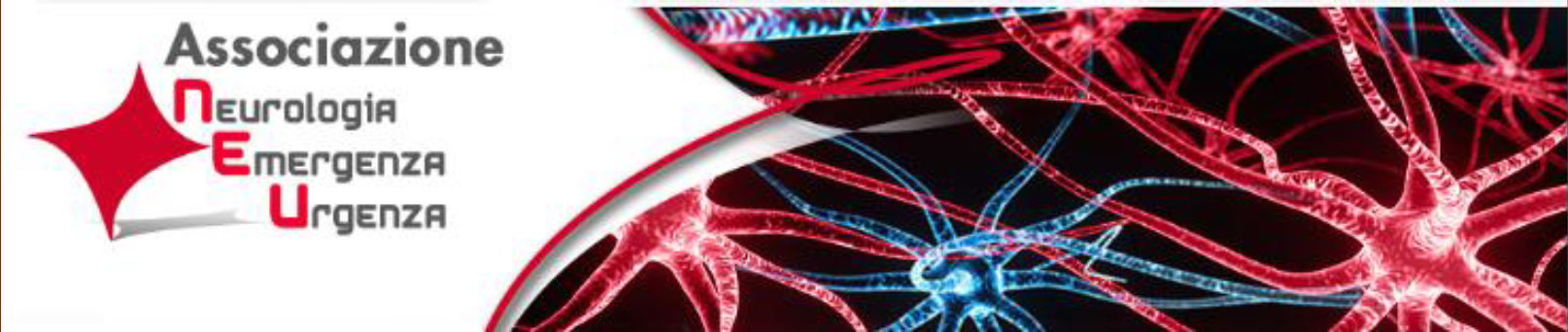 Per vertigine si intende
una illusione di movimento di sé o dell’ambiente, un senso di rotazione, o uno spostamento laterale.
Escludi pseudovertigine
ESCLUDI PSEUDOVERTIGINE
Mentre la vertigine si definisce per un’illusione di movimento di sé o dell’ambiente, un senso  di rotazione, o uno spostamento laterale, è importante distinguerla da una serie di situazioni  che genericamente possiamo definire pseudovertigini.

Fra queste si annotano:
Presincope (annebbiamento visivo, sensazione di svenimento imminente, nausea, ecc.)
Vertigine psicogena (sensazione di disconnessione dall’ambiente, stordimento, sensazione
di testa vuota o confusa, instabilità, paura di cadere, crisi d’ansia, sindr. da iperventilazione)
Disequilibrio o instabilità posturale (in inglese “dizziness”)

Devono essere quindi indagate condizioni e patologie quali:
Ipotensione sintomatica
Aritmie
Ipossia
Alterazioni elettrolitiche
Insufficienza renale
Neuropatie periferiche
Encefalopatia ipertensiva
Anemia
Alterazioni metaboliche
Ipo / iperglicemia
Patologie psichiatriche
Encefalopatia vascolare cronica
- Effetti collaterali e intossicazioni da alcool o farmaci
(anti-epilettici, antidepressivi triciclici, baclofene, dantrolene, tizanidina, orfenadrina, ecc)
ATTEST
Associate symptoms
Timing  Triggers
bedside Examination Signes  additional Testing
Per vertigine si intende
una illusione di movimento di sé o dell’ambiente, un senso di rotazione, o uno spostamento laterale.
vertigine	Escludi pseudovertigine

Vertigine in atto NO
SEGNI NEUROLOGICI  FOCALI O CEFALEA?  NO
SEGNI NEUROLOGICI  FOCALI O CEFALEA?
SI, ricovero
Vertigo Dizziness Differential Diagnosis
  Score  (VDDDS) modificata
Vertigine in atto?	NO
Vertigo Dizziness Differential Diagnosis Score (VDDDS) modificata
*modificato da “Felisati et al. Proposta per la valutazione diagnostica e quantitativa delle vertigini di origine centrale. In: Atti del LXXV  Congresso Nazionale della Società Italiana di Otorinolaringologia e Chirurgia Cervico-Facciale, 1991”+
Il paziente riferisce di avere presentato vertigini:
Punteggio
Di tipo:
aspecifico, mancanza di equilibrio, sensazione di instabilità:
francamente rotatorio:
Insorte:
bruscamente (con crisi a confini temporali ben definiti):
gradualmente (difficoltà a riconoscere inizio-fine dei disturbi):
Accompagnate da:
nausea lieve o assente:
nausea intensa e/o vomito:
ipoacusia:
acufeni e/o senso di pienezza auricolare:
Esacerbate da bruschi movimenti del capo:
Di intensità tale:
•da impedire la maggior parte delle normali attività del paziente:
•da costringere il paziente a letto:
0
2
2
0
0
2
2
3
1
1
2
Modificato da “Felisati et al. Proposta per la valutazione diagnostica e quantitativa delle vertigini di origine centrale. In: Atti del LXXV Congresso  Nazionale della Società Italiana di Otorinolaringologia e Chirurgia Cervico-Facciale, 1991”
Vertigine in atto?	NO
Vertigo Dizziness Differential Diagnosis Score (VDDDS) modificata
*modificato da “Felisati et al. Proposta per la valutazione diagnostica e quantitativa delle vertigini di origine centrale. In: Atti del LXXV  Congresso Nazionale della Società Italiana di Otorinolaringologia e Chirurgia Cervico-Facciale, 1991”+
Il paziente riferisce di avere presentato vertigini:
Punteggio
Di tipo:
aspecifico, mancanza di equilibrio, sensazione di instabilità:	0
Periferica	> 6;	Incerta	4-5;	Centrale	≤ 3
• francamente rotatorio:	2
. Insorte:
• bruscamente (con crisi a confini temporali ben definiti):	2
• gradualmente (difficoltà a riconoscere inizio-fine dei disturbi):	0
. Accompagnate da:
2
3
nausea lieve o assente:
nausea intensa e/o vomito:
ipoacusia:
acufeni e/o senso di pienezza auricolare:
Esacerbate da bruschi movimenti del capo:
Di intensità tale:
•da impedire la maggior parte delle normali attività del paziente:
•da costringere il paziente a letto:
0
2
2
3
1
1
2
Modificato da “Felisati et al. Proposta per la valutazione diagnostica e quantitativa delle vertigini di origine centrale. In: Atti del LXXV Congresso  Nazionale della Società Italiana di Otorinolaringologia e Chirurgia Cervico-Facciale, 1991”
Per vertigine si intende
una illusione di movimento di sé o dell’ambiente, un senso di rotazione, o uno spostamento laterale.
vertigine	Escludi pseudovertigine

Vertigine in atto  NO	Vertigine in atto SI
SEGNI NEUROLOGICI FOCALI	SEGNI NEUROLOGICI FOCALI  O  CEFALEA  ?   NO	O CEFALEA ? SI
SEGNI NEUROLOGICI  FOCALI O CEFALEA?  NO
SEGNI NEUROLOGICI  FOCALI O CEFALEA?
SI, ricovero
Vertigo Dizziness Differential Diagnosis
  Score  (VDDDS) modificata
Vertigine centrale o
 		 	incerta
Vertigine periferica
Presa in carico ORL
Neuroimmagini
NEG
POS
Insorta da < 24h?
SI
NO
ABCDscore > 4?

NO	SI

Dimettere a domicilio con visita  neurologica ambulatoriale
Per vertigine si intende
una illusione di movimento di sé o dell’ambiente, un senso di rotazione, o uno spostamento laterale.
vertigine	Escludi pseudovertigine

Vertigine in atto  NO	Vertigine in atto SI
SEGNI NEUROLOGICI FOCALI	SEGNI NEUROLOGICI FOCALI  O  CEFALEA  ?   NO	O CEFALEA ? SI
SEGNI NEUROLOGICI  FOCALI O CEFALEA?  NO
SEGNI NEUROLOGICI  FOCALI O CEFALEA?
SI, ricovero
HINTS
Vertigine
Vertigo Dizziness Differential Diagnosis
  Score  (VDDDS) modificata
Vertigine
periferica  Presa
in carico  ORL
centrale
Vertigine centrale o
 		 	incerta
Neuro  immagini
Vertigine periferica
NEG
POS
Presa in carico ORL
Neuroimmagini
ricovero in  Neurologia
NEG
POS
Insorta da < 24h?
SI
NO
ABCDscore > 4?

NO	SI

Dimettere a domicilio con visita  neurologica ambulatoriale
Vertigine in atto?	SI
SEGNI NEUROLOGICI FOCALI  O  CEFALEA  ?	NO
Deficit motori (manovre Mingazzini, prove contro-resistenza)
Deficit sensibilità (tattile-dolorifica, ma anche termica e profonda)
Prove cerebellari: indice-naso, calcagno-ginocchio
Disturbi del linguaggio (disartria, afasia)
Deficit oculomotricità
Deficit nervi cranici bassi (disartria e/o disfagia, esame IX n.c.)
Sindrome di Bernard-Horner
Deficit di campo visivo (prova per confronto)
Riflesso cutaneo plantare presente

Se uno dei precedenti è presente e verosimilmente è di nuova insorgenza =>
segno di centralità!

SEGNI NEUROLOGICI FOCALI  O  CEFALEA  ?	NO
HINTS
La HINTS è una valutazione oculomotoria fatta al letto del paziente in corso di
sindrome	vestibolare	acuta	per	differenziare	una	causa	centrale	da	una  vestibolopatia periferica acuta.
L’acronimo deriva dai tre test in cui si articola l'esame:

Head Impulse, Nystagmus, Test of Skew

h-HIT (horizontal Head Impulse Test). L'esaminatore esegue il più rapidamente possibile  una rotazione della testa del paziente da una posizione laterale (alternativamente destra  e sinistra) a una posizione centrale, mentre questi fissa un bersaglio centrale, ad es. il  naso dell'esaminatore [ampiezza della rotazione di 10-20°].
Un normale riflesso vestibolo-oculare in risposta ad una rotazione rapida e passiva  della testa consiste in un movimento oculare nel senso opposto alla rotazione e  finalizzato al mantenimento del target (h-HIT negativo, suggestivo di vertigine di  origine centrale).
Un anormale riflesso vestibolo-oculare consiste invece nella comparsa di una  saccade correttiva di re-fissazione al cessare del movimento di rotazione (h-HIT  positivo, suggestivo di vertigine di origine periferica ed evocato dalla rotazione del  capo nella direzione della lesione vestibolare).
2) Nistagmo.

L'esaminatore osserva le caratteristiche del nistagmo del paziente.
In corso di vertigine periferica il nistagmo è tipicamente orizzontale, batte in un'unica  direzione ed incrementa di intensità quando il paziente volge lo sguardo verso la  direzione della fase rapida del nistagmo (legge di Alexander).
In corso di vertigine centrale, invece, il nistagmo è più frequentemente verticale e/o  torsionale e cambia di direzione in posizione eccentrica di sguardo.
3) Skew test. L'esaminatore copre alternativamente gli occhi del paziente: la comparsa di  una saccade di re-fissazione immediatamente dopo la scopertura di ciascun occhio,  determinante un disallineamento sul piano verticale, è indicatore di vertigine di origine  centrale.
La valutazione HINTS è definita come benigna (h-HIT anormale e unidirezionalità del  nistagmo orizzontale e skew deviation assente) o pericolosa (h-HIT normale o non  testabile, o pluridirezionalità del nistagmo orizzontale presente o non testabile, o skew  deviation presente o non testabile).

L'acronimo INFARCT può aiutare a memorizzare i segni di HINTS pericoloso (Impulse
Normal, Fast-phase Alternating, Refixation on Cover Test).
HINTS plus
Adding a bedside test of hearing  helps pick up occasional AICA stroke
Diagram of the STANDING approach
VN = Vestibular neuronitis	HIT = head impluse test  BPPV = benign paroxysmal positional vertigo
Per vertigine si intende
una illusione di movimento di sé o dell’ambiente, un senso di rotazione, o uno spostamento laterale.
vertigine	Escludi pseudovertigine

Vertigine in atto  NO	Vertigine in atto SI
SEGNI NEUROLOGICI FOCALI	SEGNI NEUROLOGICI FOCALI  O  CEFALEA  ?   NO	O CEFALEA ? SI
SEGNI NEUROLOGICI  FOCALI O CEFALEA?  NO
SEGNI NEUROLOGICI  FOCALI O CEFALEA?
SI, ricovero
HINTS
Vertigine
Vertigo Dizziness Differential Diagnosis
  Score  (VDDDS) modificata
Vertigine
periferica  Presa
in carico  ORL
centrale
Vertigine centrale o
 		 	incerta
Neuro  immagini
Vertigine periferica
NEG
POS
Presa in carico ORL
Neuroimmagini
ricovero in  Neurologia
NEG
POS
Insorta da < 24h?
SI
NO
ABCDscore > 4?

NO	SI

Dimettere a domicilio con visita  neurologica ambulatoriale
Vertigine in atto?	SI
SEGNI NEUROLOGICI FOCALI  O  CEFALEA  ?	SI

check-list
Deficit motori (manovre Mingazzini, prove contro-resistenza)
Deficit sensibilità (tattile-dolorifica, ma anche termica e profonda)
Prove cerebellari: indice-naso, calcagno-ginocchio
Disturbi del linguaggio (disartria, afasia)
Deficit oculomotricità
Deficit nervi cranici bassi (disartria e/o disfagia, esame IX n.c.)
Sindrome di Bernard-Horner
Deficit di campo visivo (prova per confronto)
Riflesso cutaneo plantare presente

Se uno dei precedenti è presente e verosimilmente è di nuova insorgenza =>
segno di centralità!


SEGNI NEUROLOGICI FOCALI  O  CEFALEA  ?	SI
NEUROIMMAGINI
Per vertigine si intende
una illusione di movimento di sé o dell’ambiente, un senso di rotazione, o uno spostamento laterale.
vertigine	Escludi pseudovertigine

Vertigine in atto  NO	Vertigine in atto SI
SEGNI NEUROLOGICI FOCALI  O CEFALEA ? NO
SEGNI NEUROLOGICI FOCALI  O CEFALEA ? SI
SEGNI NEUROLOGICI  FOCALI O CEFALEA?  NO
SEGNI NEUROLOGICI  FOCALI O CEFALEA?
SI, ricovero
HINTS
Vertigine
NEUROIMMAGINI

NEG	POS
Vertigo Dizziness Differential Diagnosis
  Score  (VDDDS) modificata
Vertigine
periferica  Presa
in carico  ORL
centrale
Vertigine centrale o
 		 	incerta
Neuro  immagini
Vertigine periferica
NEG
POS
Presa in carico ORL
Neuroimmagini
Emicrania Basilare o
  Vertigine Emicranica?
ricovero in  Neurologia
NEG
POS
NO, ricovero  in Neurologia
SI, dimettere e inviare
 	all’ambulatorio
Insorta da < 24h?
SI
NO
ABCDscore > 4?

NO	SI

Dimettere a domicilio con visita  neurologica ambulatorisle